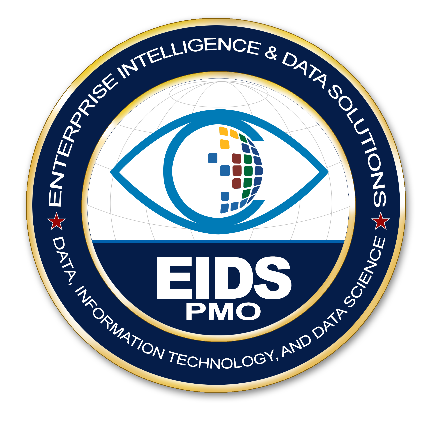 PROGRAM EXECUTIVE OFFICE
Leveraging MHS Data and Advanced Analytics to Transform DOD Health Care
Jesus J Caban, PhD
Chief Data Scientist
Enterprise Intelligence & Data Solutions, 
Program Executive Office Defense Healthcare Management Systems
14 FEB 2024
Distribution Statement A: approved for public release
Non-Disclosure
Dr. Jesus Caban, Chief Data Scientist, EIDS, PEO DHMS, has no conflicts to report.
Distribution Statement A: approved for public release
Learning Objectives
Discuss the value of the MHS Data

Elaborate on enterprise capabilities that enable data science and innovation
Military Health System
Medical Centers
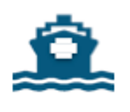 Medical Clinics
Hospital Ships
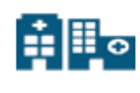 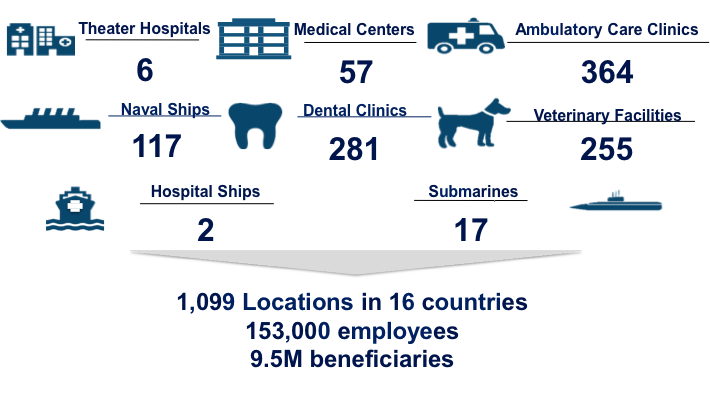 45
525
2
Naval Ships
Veterinary Clinics
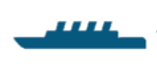 Dental Clinics
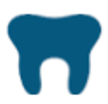 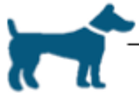 107
250
138
Eligible Beneficiaries
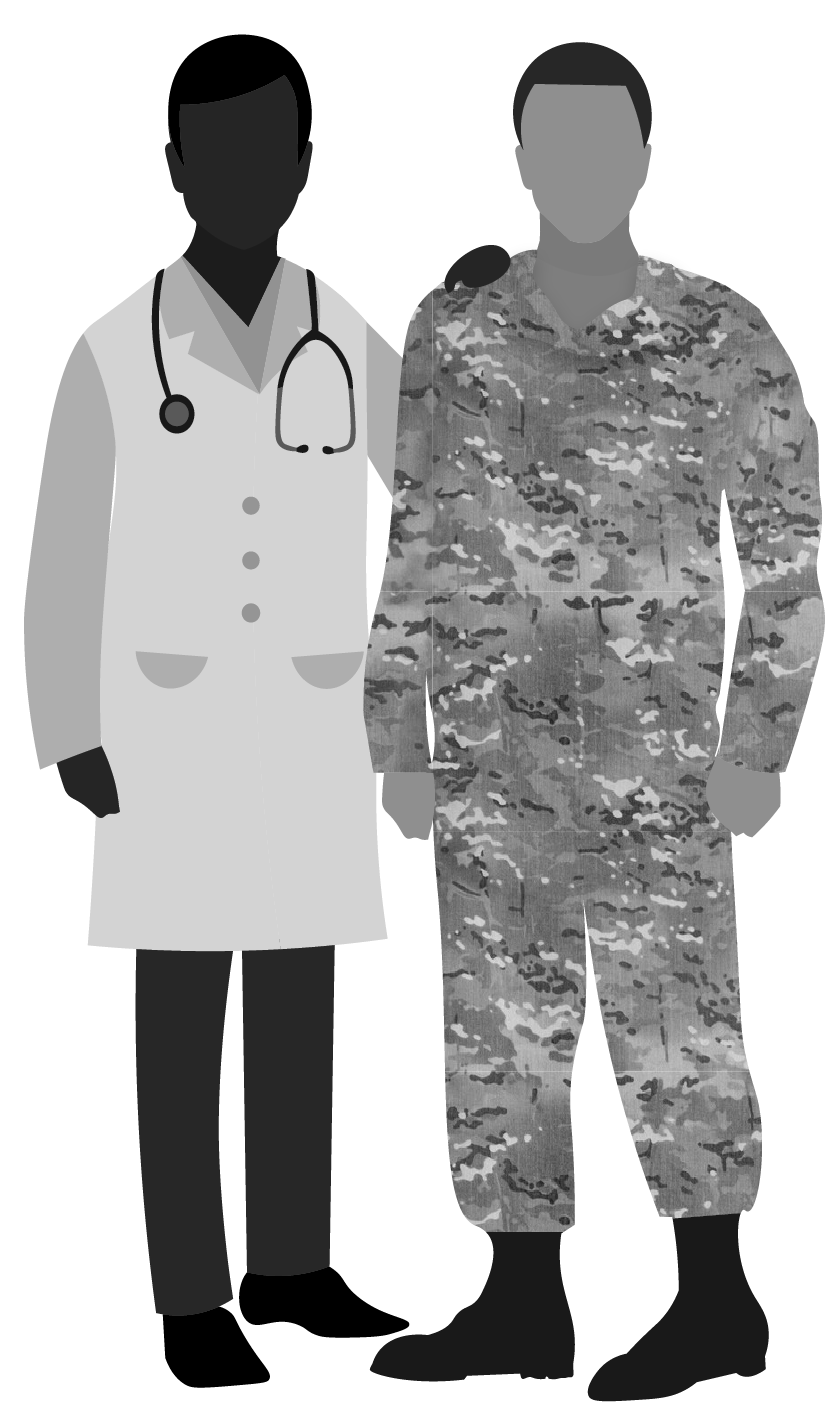 Staff members
9.6M
128K
What about the data?
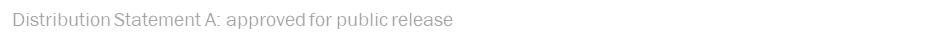 A Day Across the MHS
164K
Outpatient encounters
387K
Dx
MHS 
24 hrs
64K
Lab Orders
205K 
Procedures
35K 
TCONs
During the last 10 years
5.2 billion ICD9/ICD10 diagnosis
2.8 billion procedures (CPT)
442 million outpatient encounters
303 million prescription
234 million lab orders
145 million clinical notes
47 million radiology scans
29 million TCONs
2.5 million Brain MRIs
143K
Clinical Notes
13K 
Radiology Orders
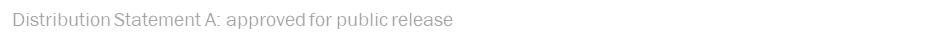 Leveraging MHS Data
Across the MHS, there are hundreds of data sources
MHS GENESIS
AHLTA
CHCS
CIS-Essentris
DMDC / DEERS
Purchased Care
EBMS-T
Etc…
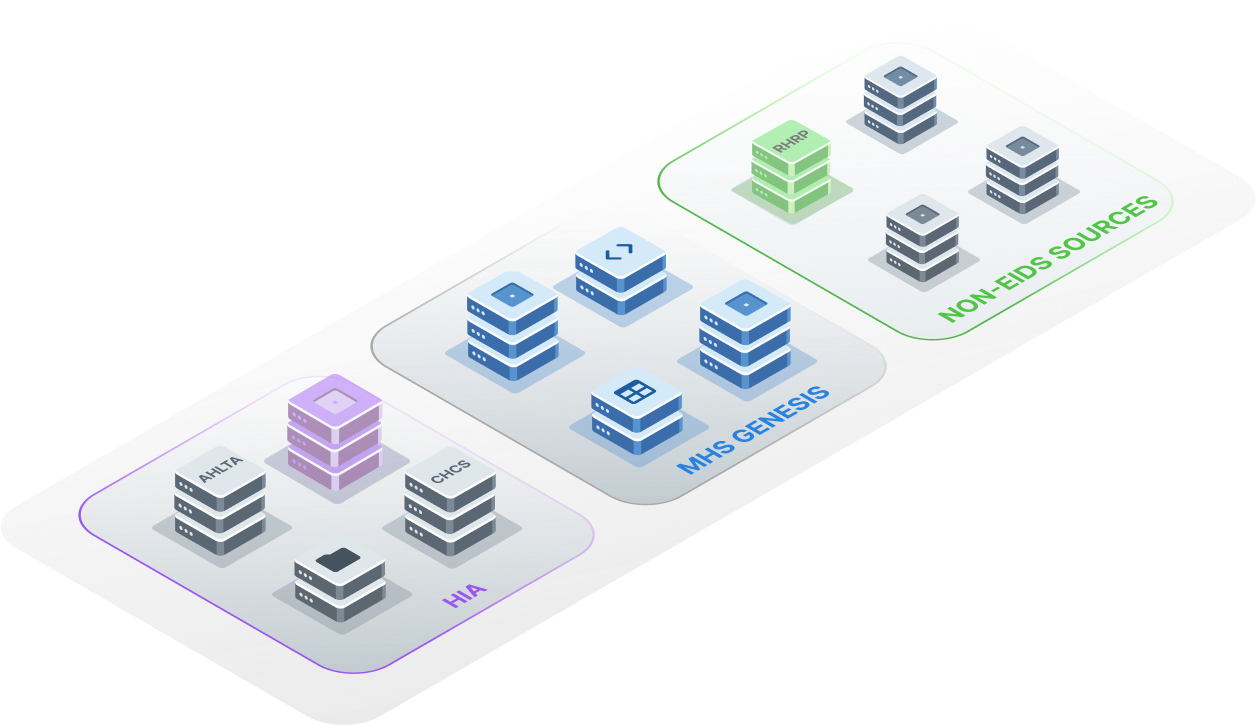 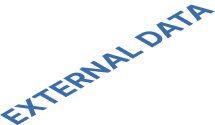 Leveraging MHS Data – Data Layer
Data Layer:
Data Integration: seamlessly combines data from hundreds of sources
Enterprise Data Warehousing: structured data storage for organized and secure access to raw data
Data Lakes: store vast amount of raw, unstructured data
Scalability and Flexibility:  designed to handle large-scale data operations
Data Security and Compliance: meets the high standards of data security and patient privacy
Real-time data process: capable of processing real-time data
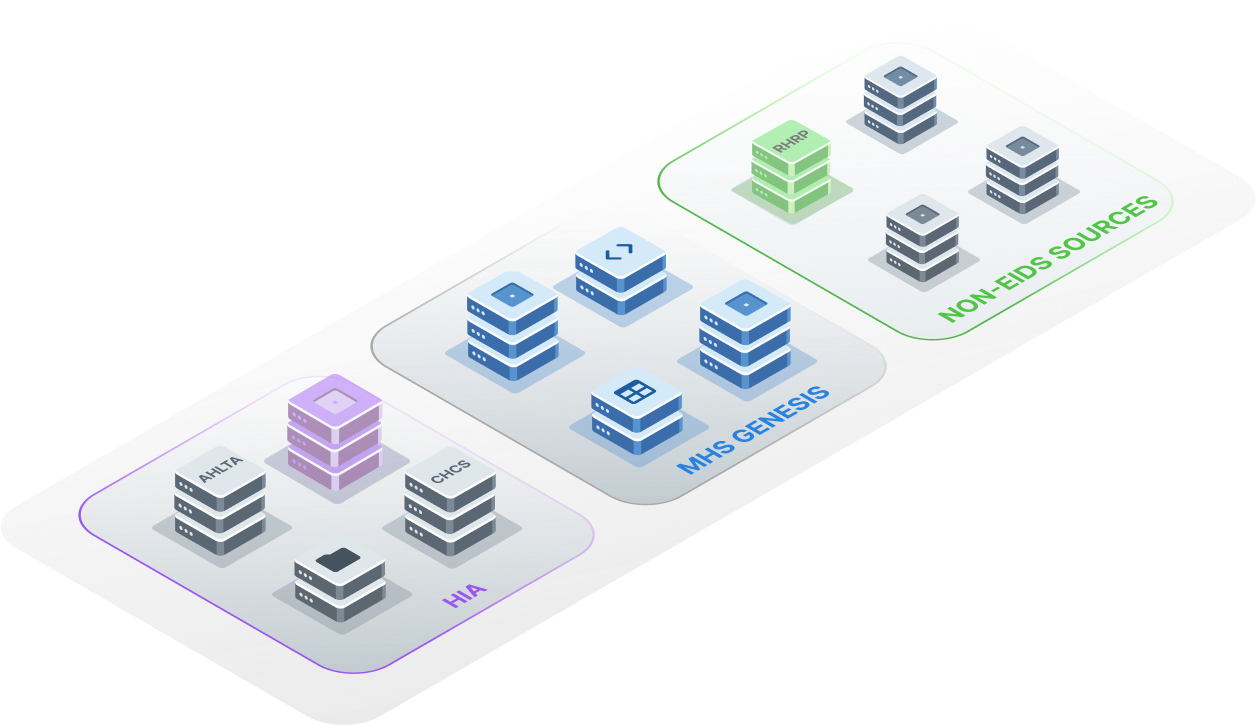 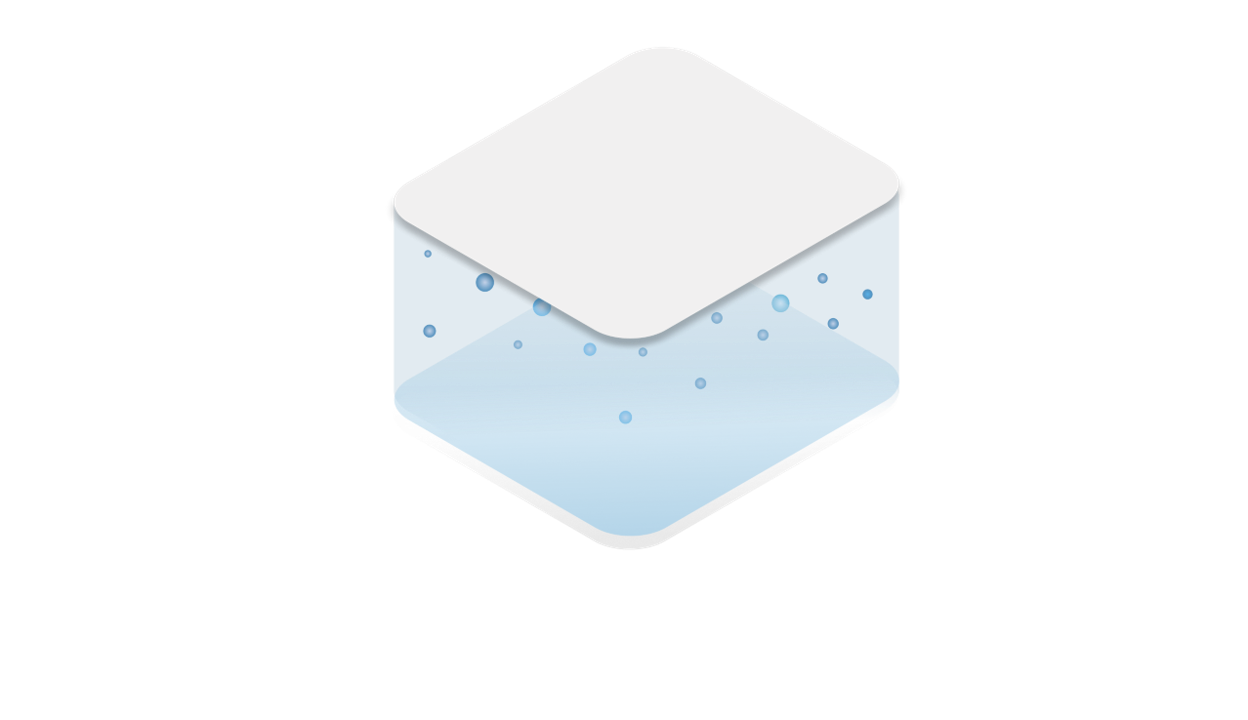 SQL
Continuous Feed
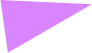 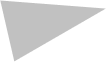 S3
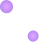 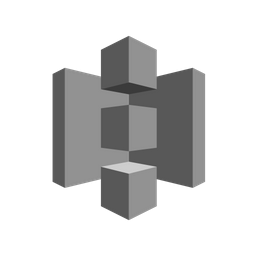 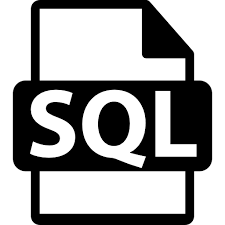 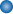 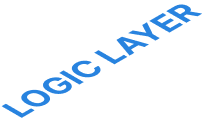 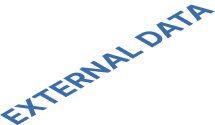 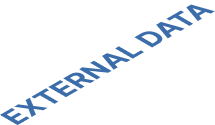 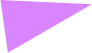 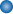 Enterprise Data Warehouse
Structured Data Storage
Enterprise Data Lake
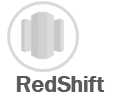 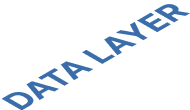 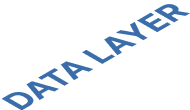 Leveraging MHS Data – Logic Layer
Logic Layer:
Data Standardization and Harmonization:  ensure consistency and compatibility across data types and sources
Common Data Model (CDM): maps data into a common vocabulary
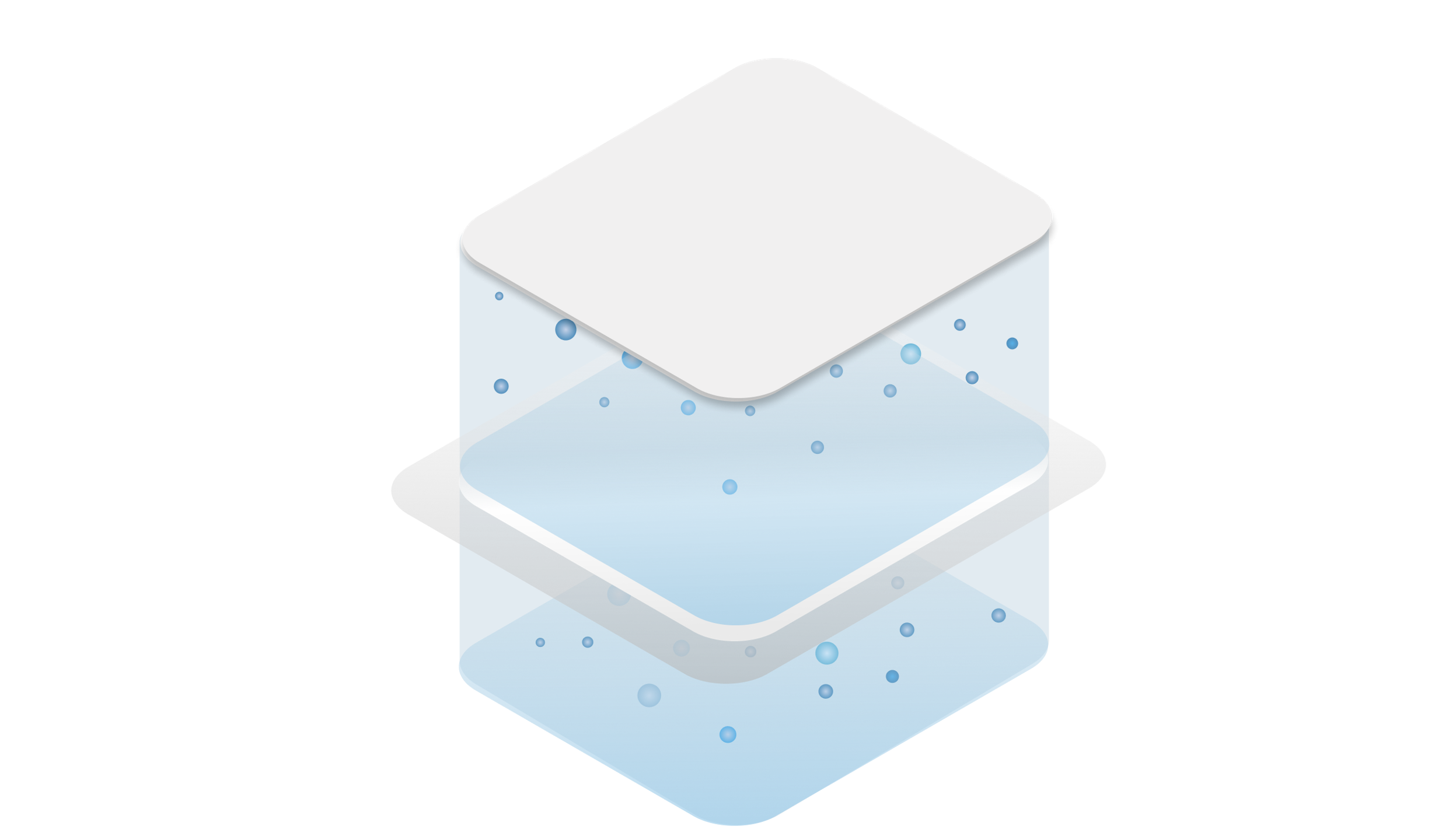 Standardized API integration:  offers standardized API to ensure seamless and secure access to data and data exchange
Data Interoperability: enhances data accessibility and interoperability
User-Centric Design: Focuses on users needs
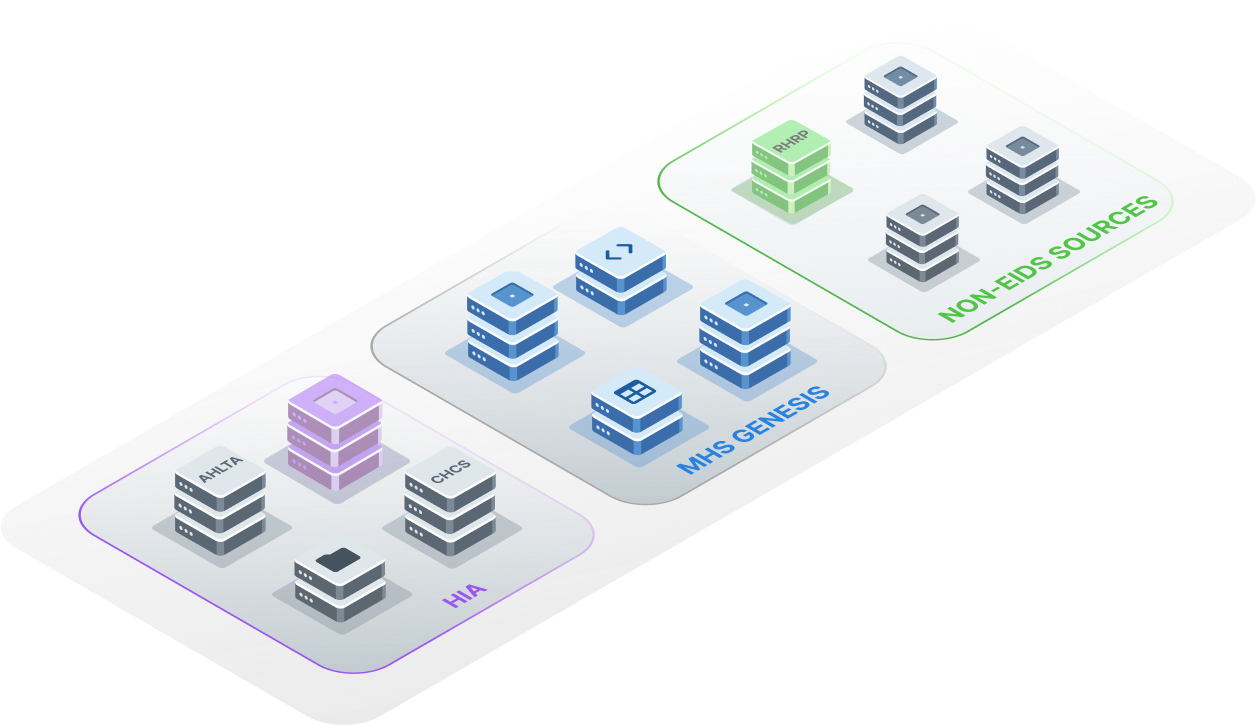 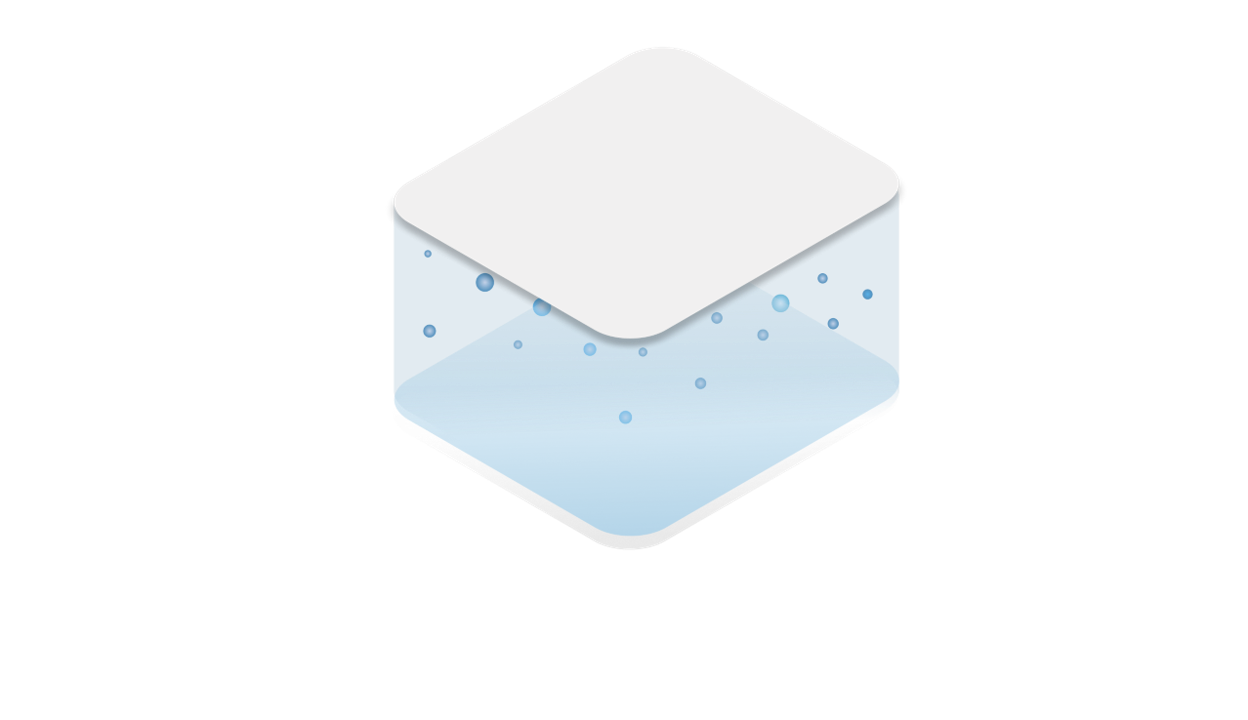 Continuous Feed
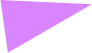 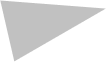 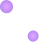 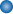 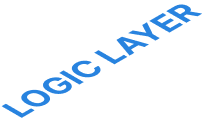 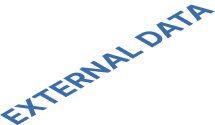 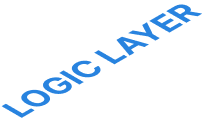 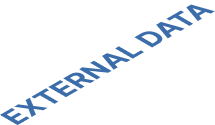 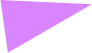 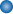 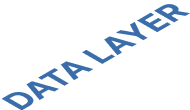 Leveraging MHS Data – External Systems
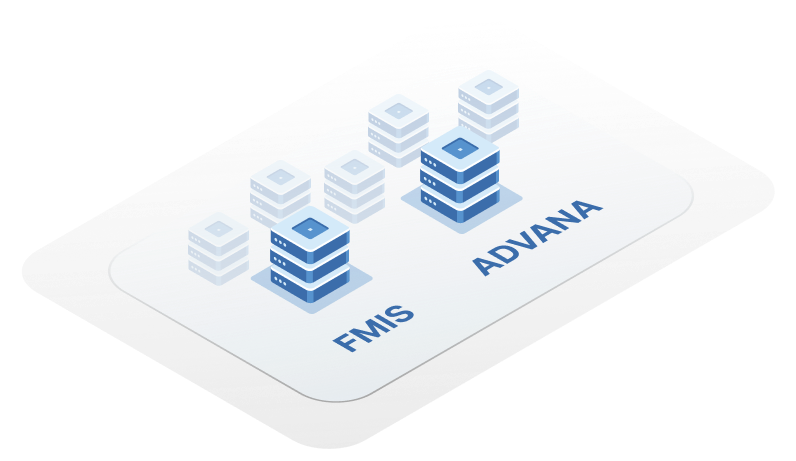 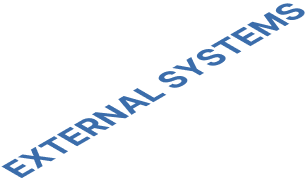 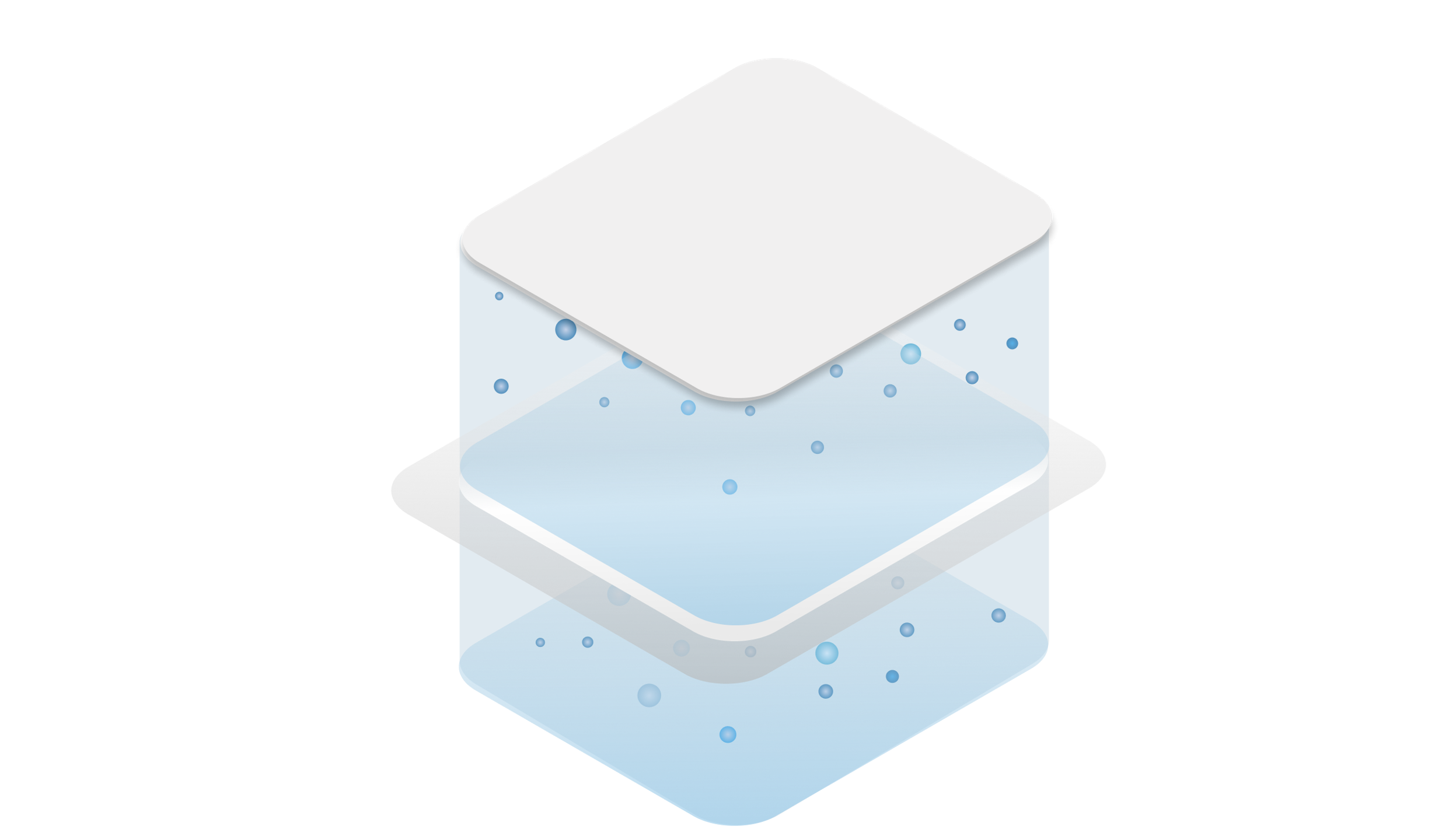 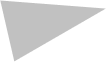 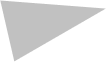 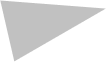 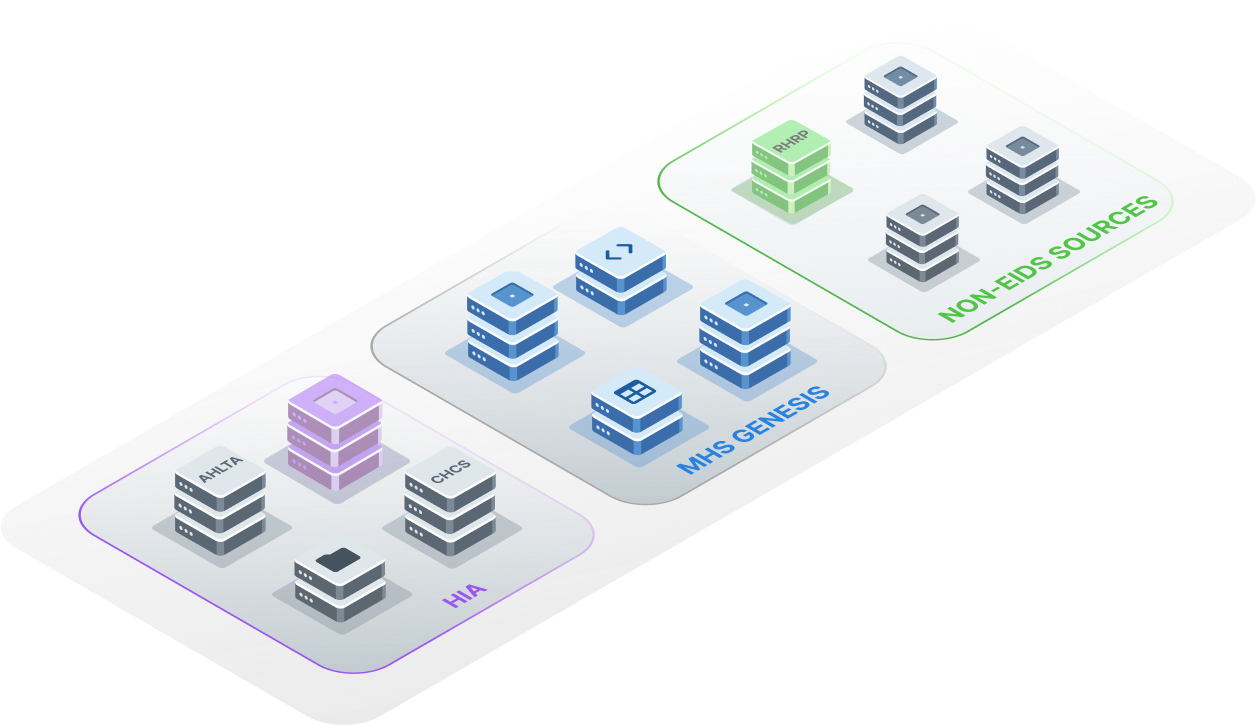 API Gateway
Data Exchange
File Transfer
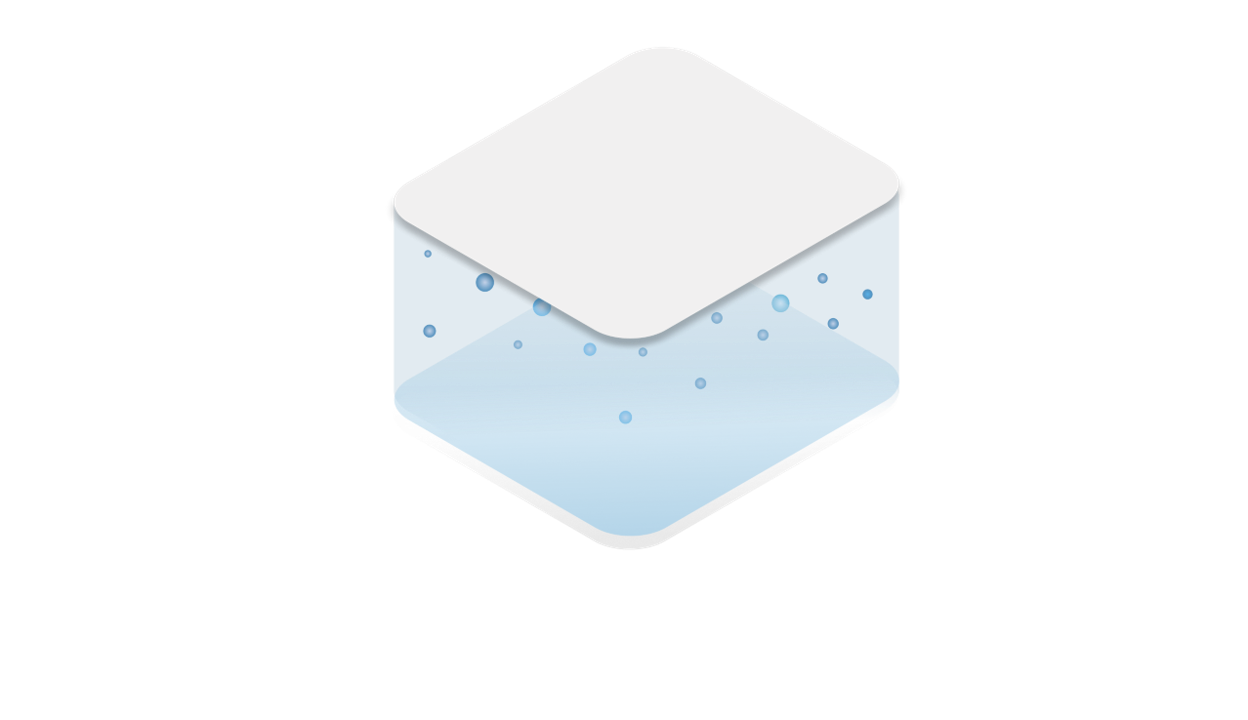 MOVEit
FHIR
Continuous Feed
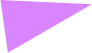 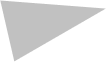 JSON
HL7
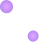 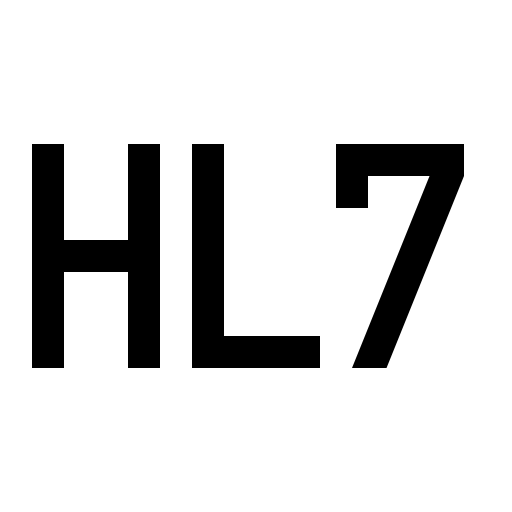 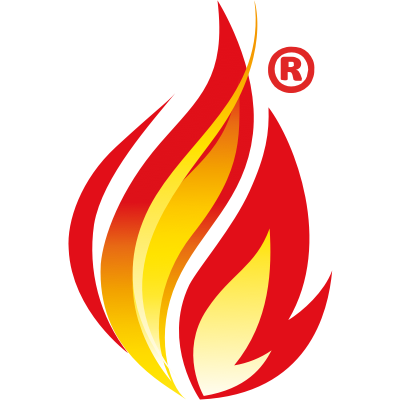 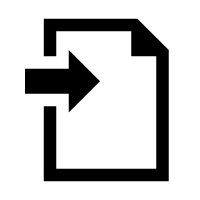 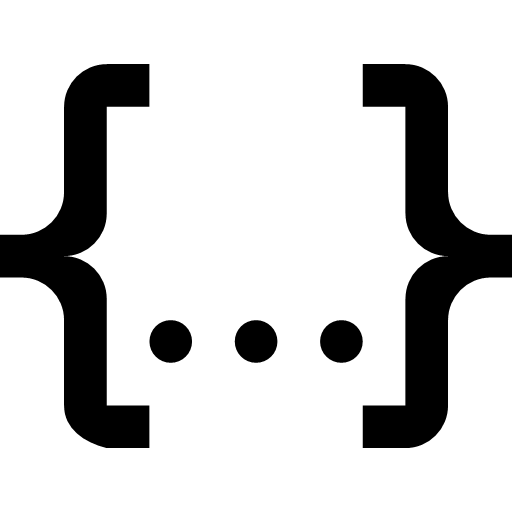 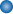 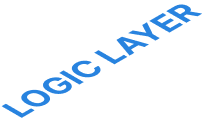 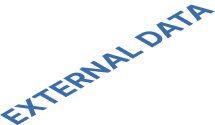 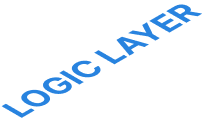 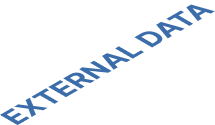 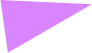 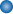 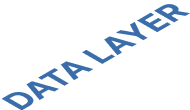 Leveraging MHS Data – Internal Apps & Capabilities
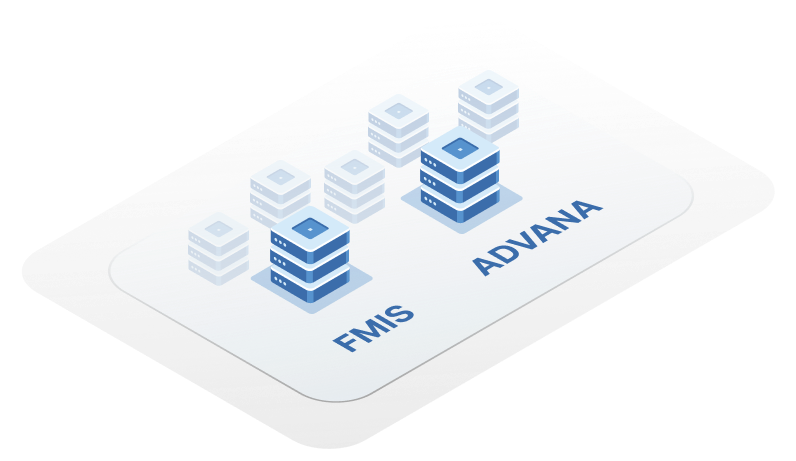 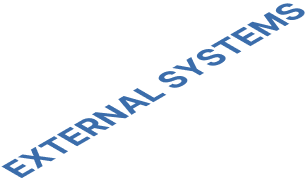 Enterprise applications and capabilities
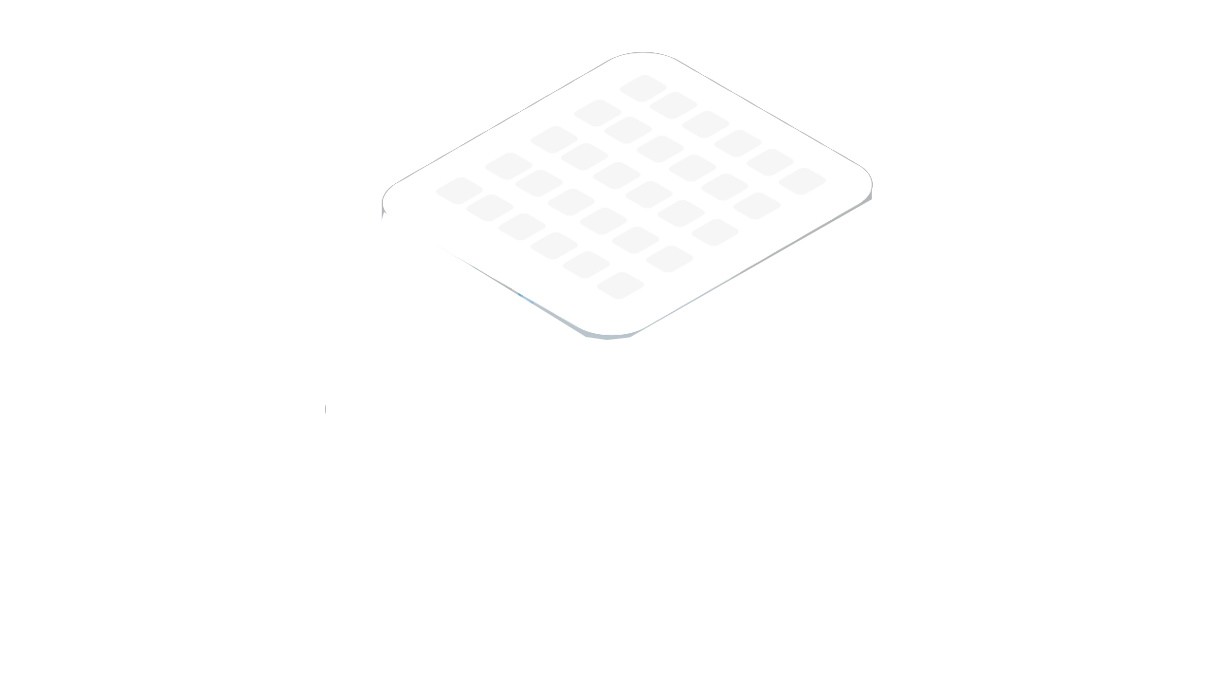 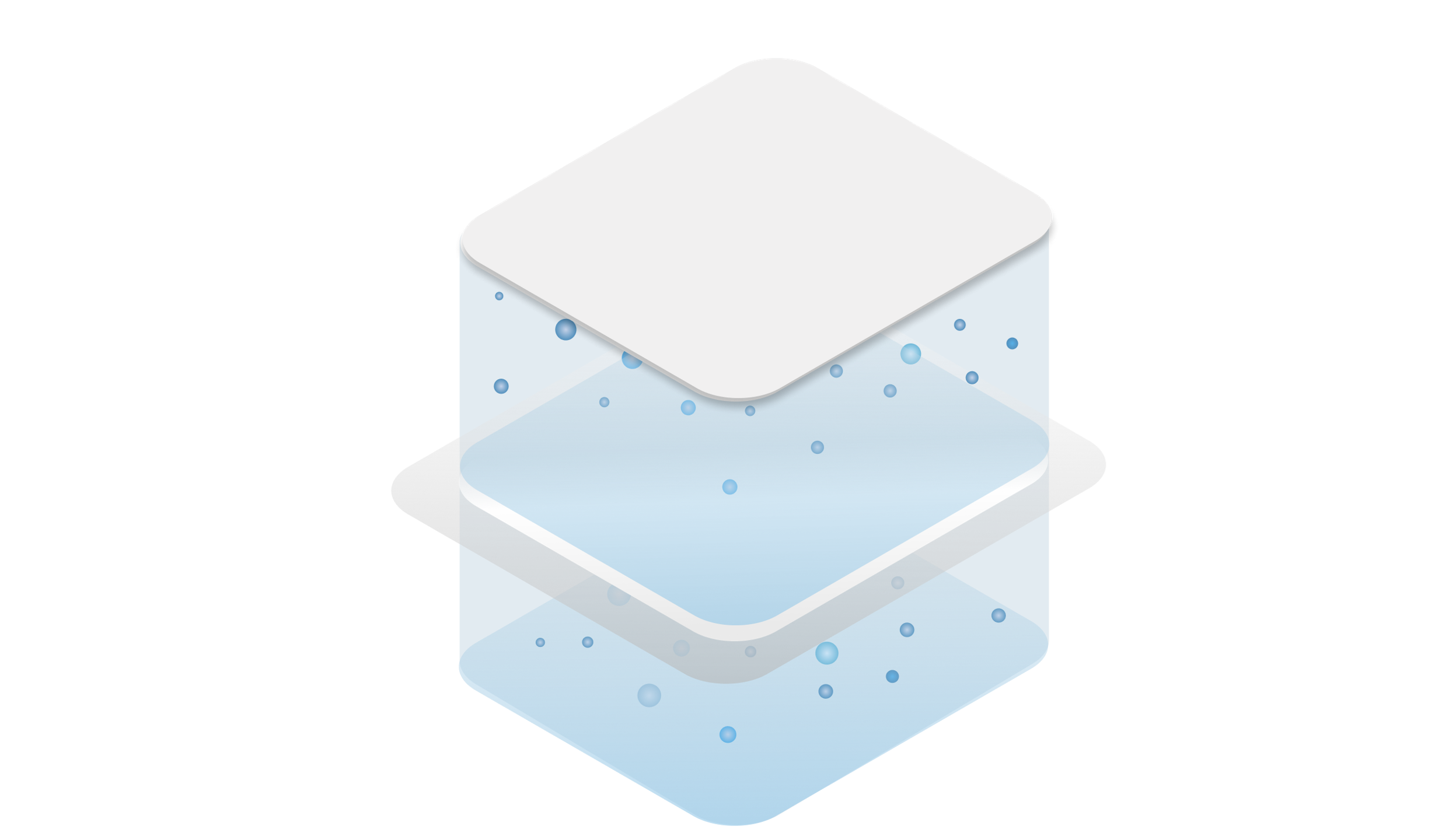 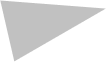 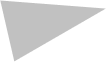 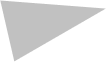 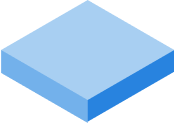 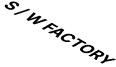 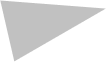 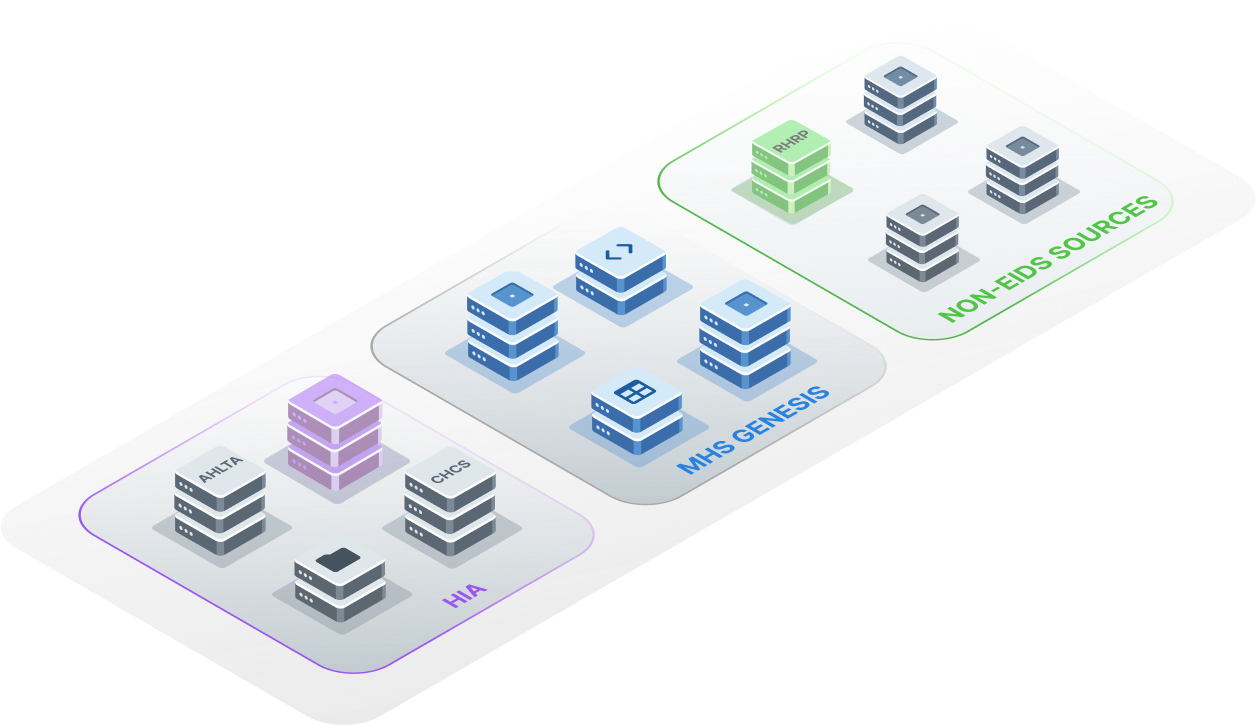 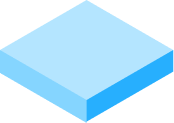 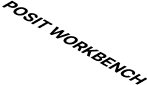 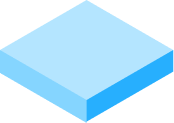 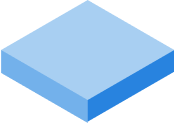 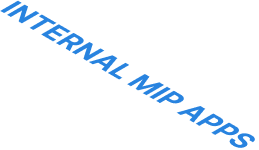 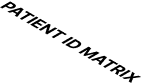 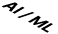 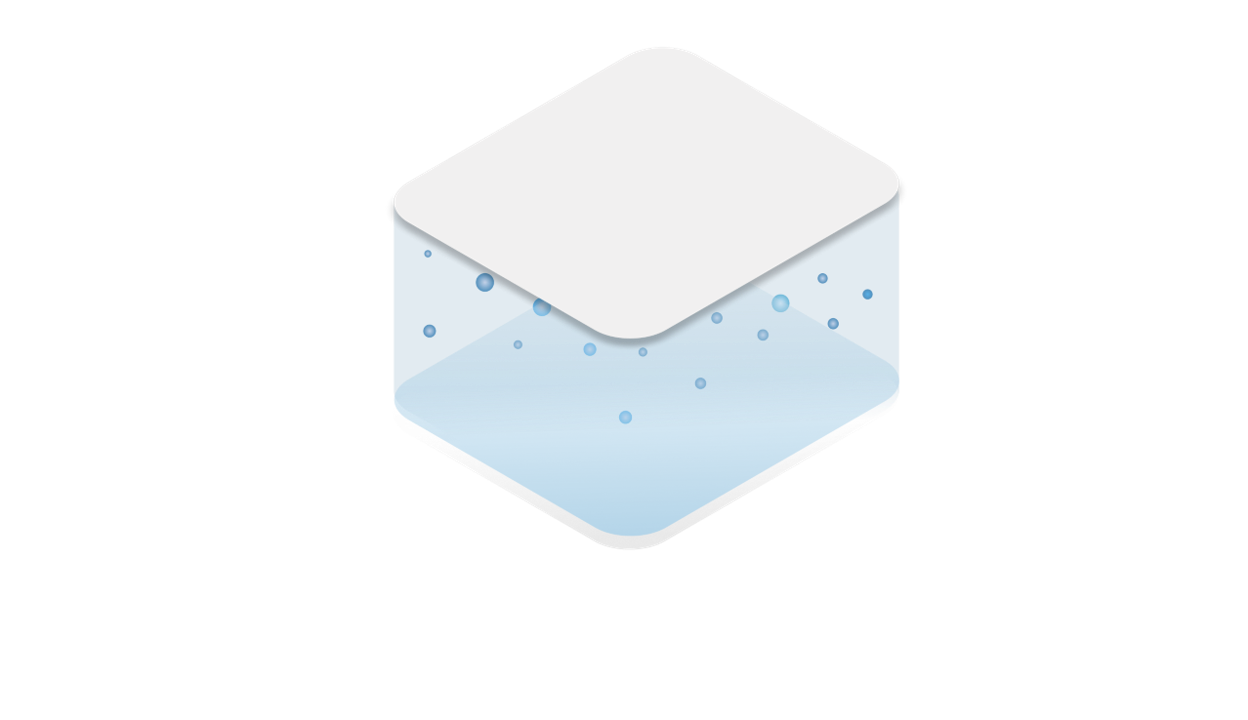 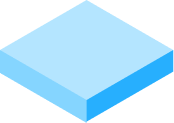 MOVEit
FHIR
Continuous Feed
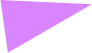 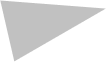 JSON
HL7
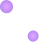 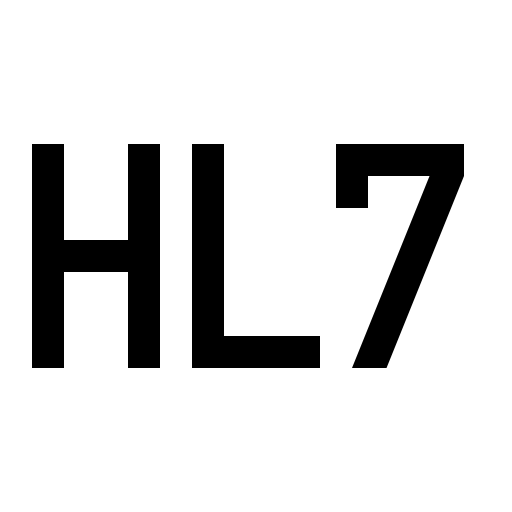 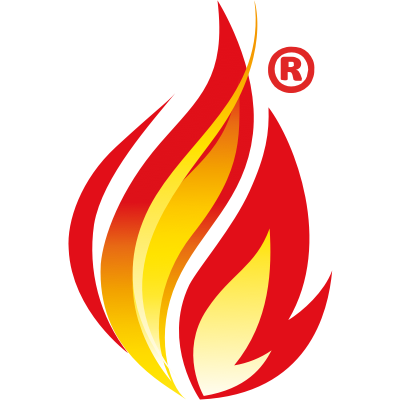 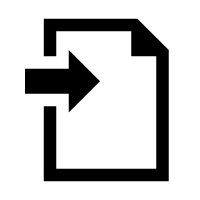 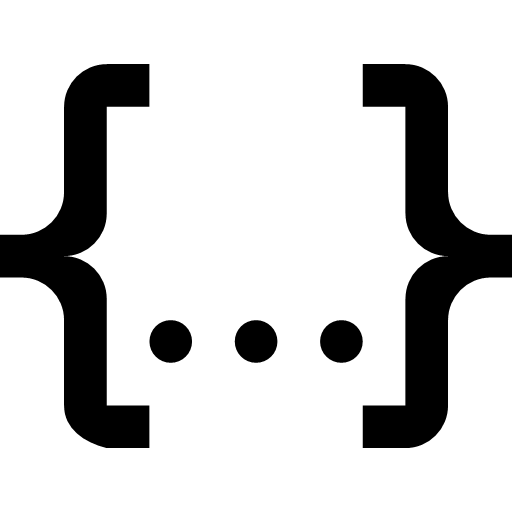 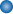 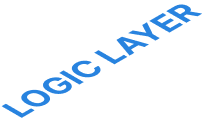 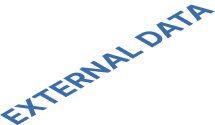 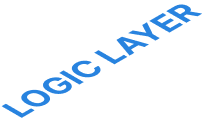 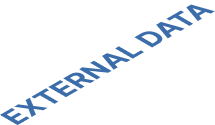 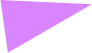 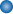 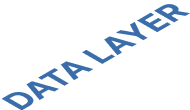 Leveraging MHS Data – External Apps
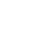 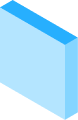 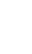 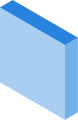 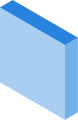 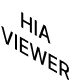 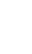 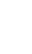 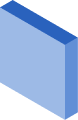 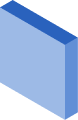 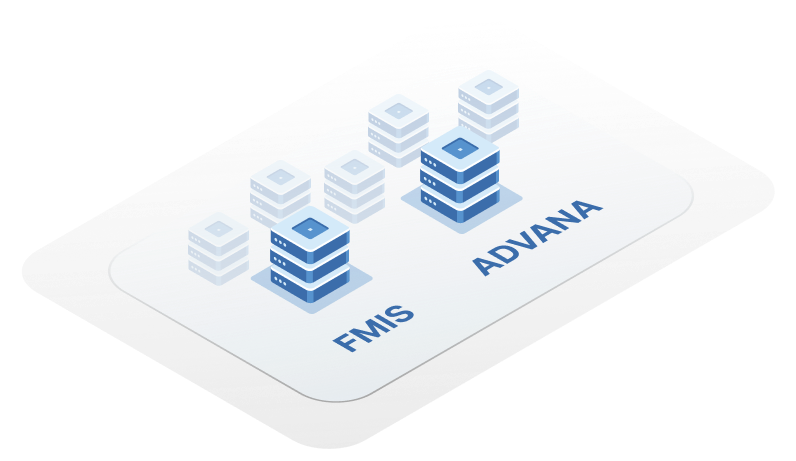 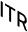 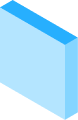 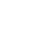 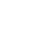 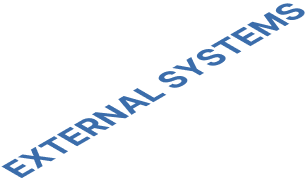 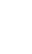 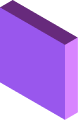 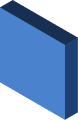 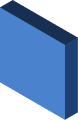 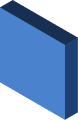 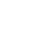 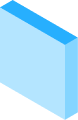 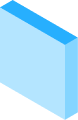 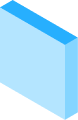 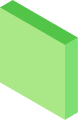 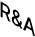 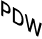 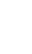 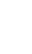 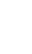 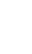 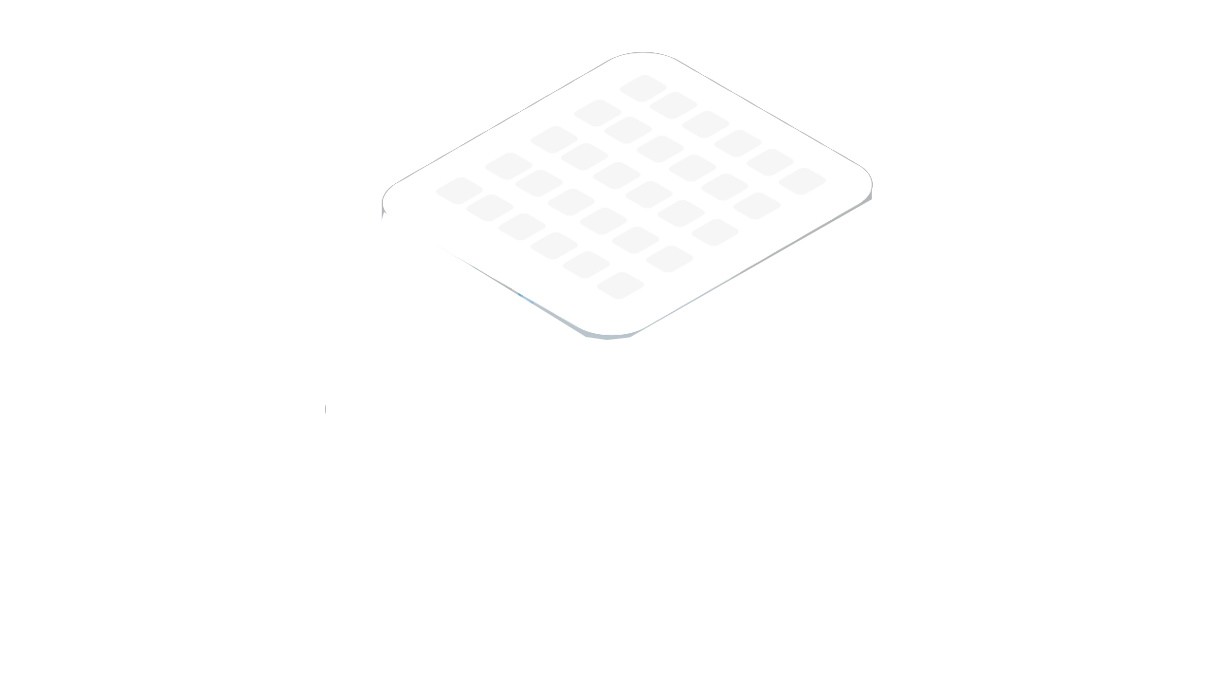 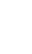 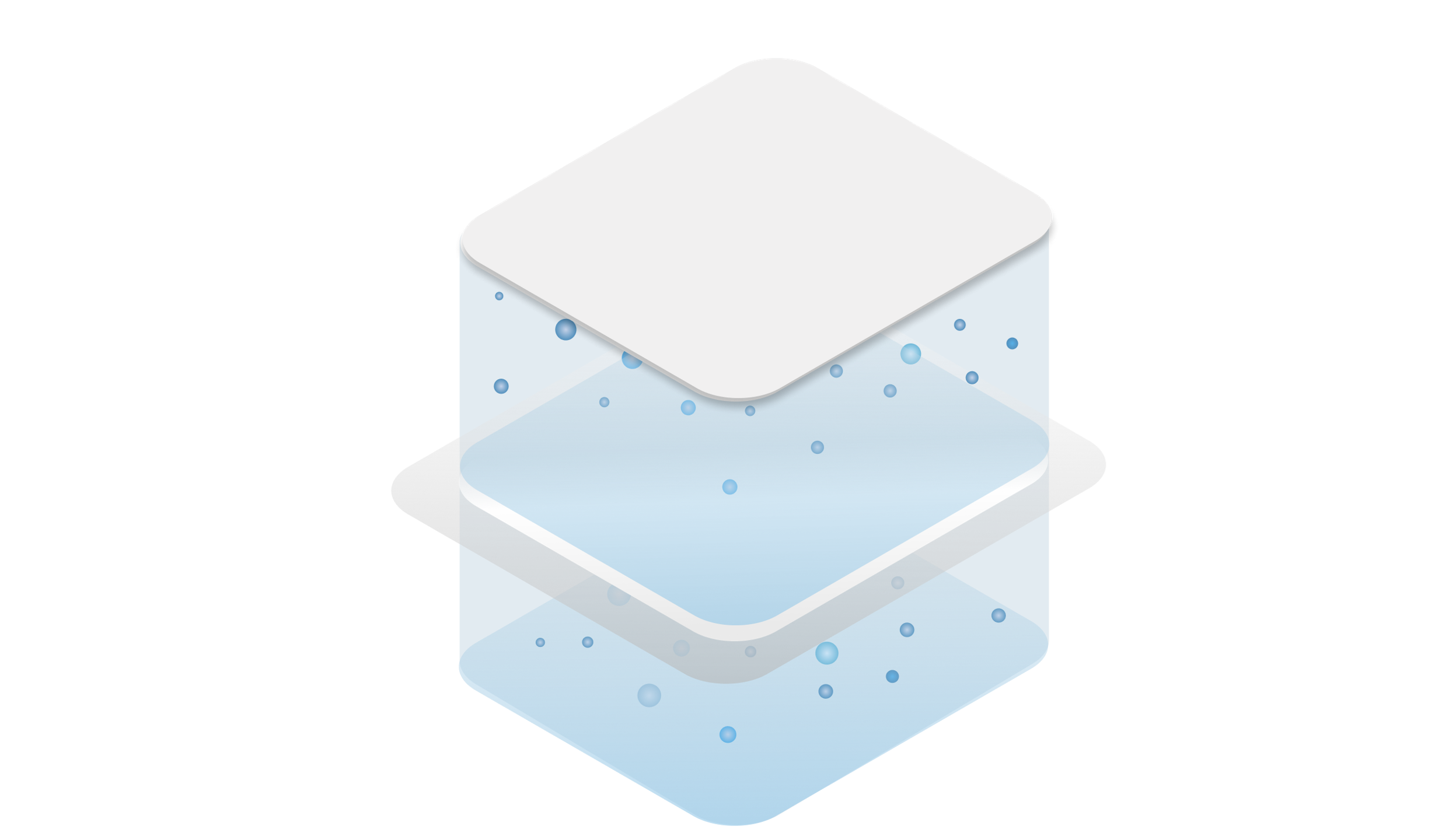 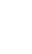 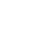 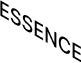 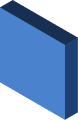 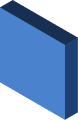 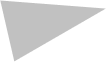 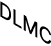 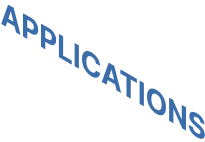 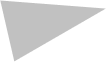 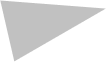 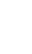 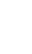 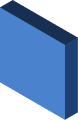 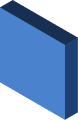 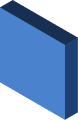 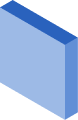 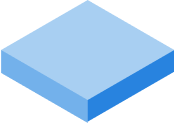 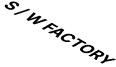 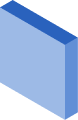 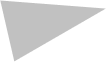 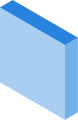 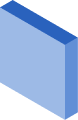 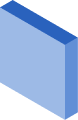 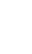 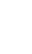 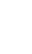 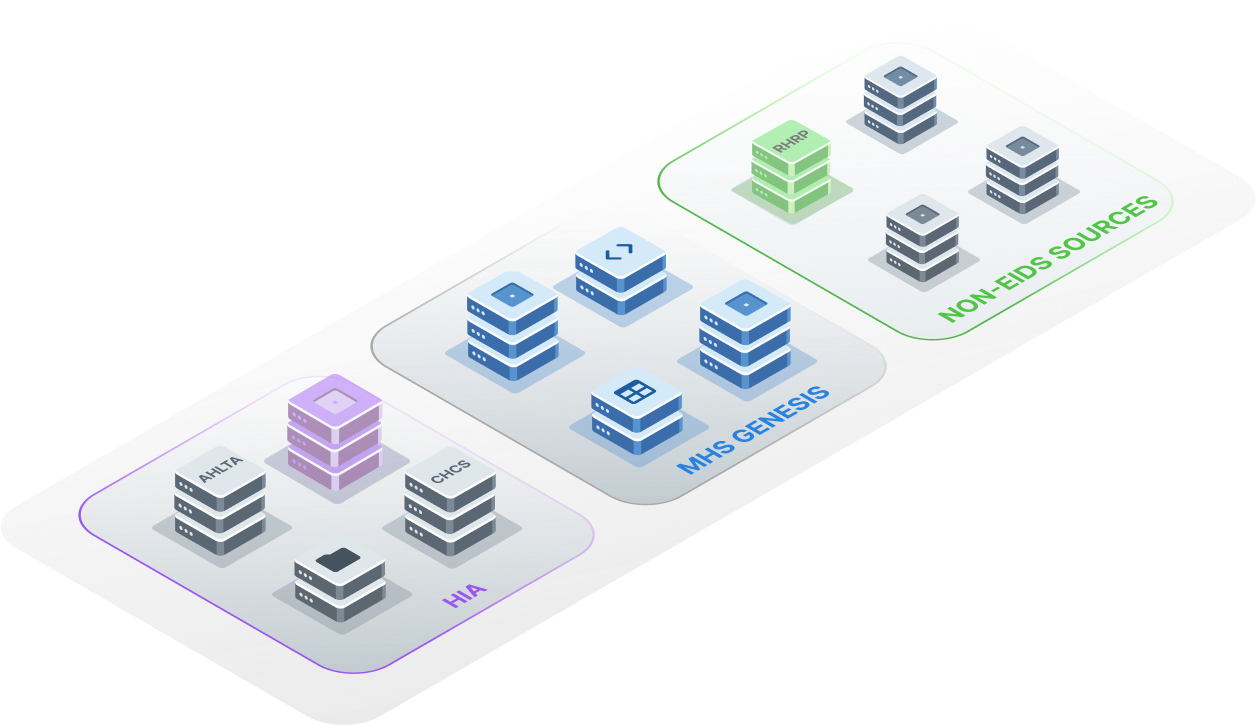 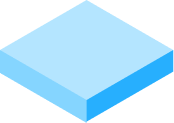 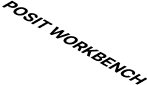 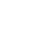 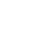 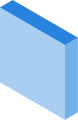 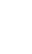 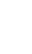 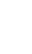 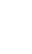 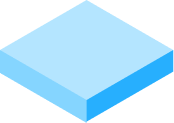 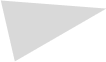 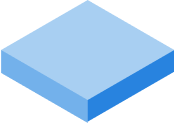 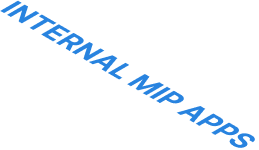 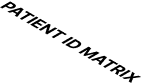 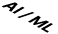 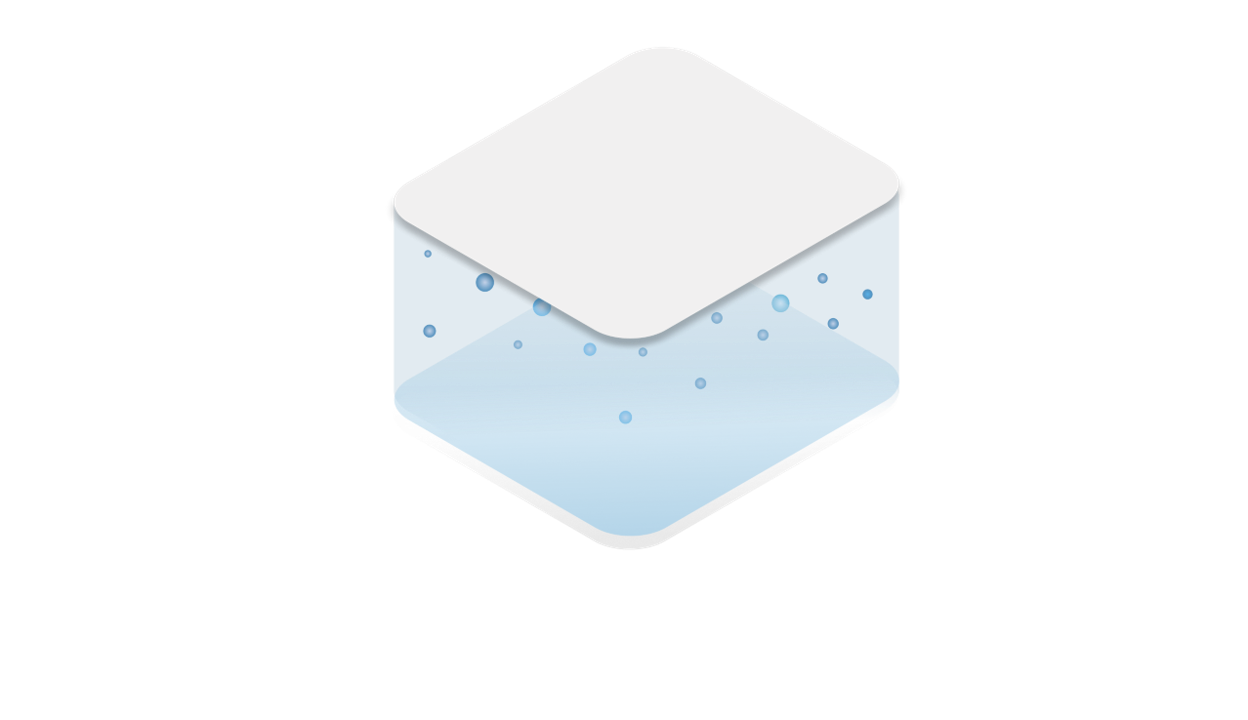 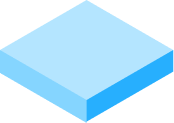 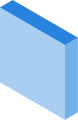 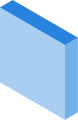 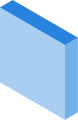 Continuous Feed
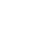 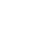 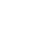 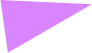 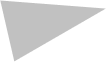 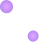 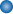 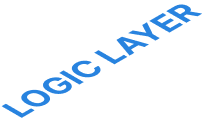 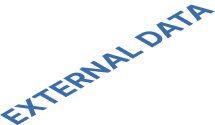 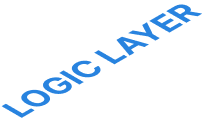 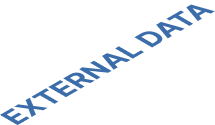 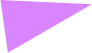 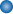 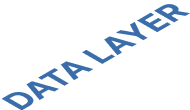 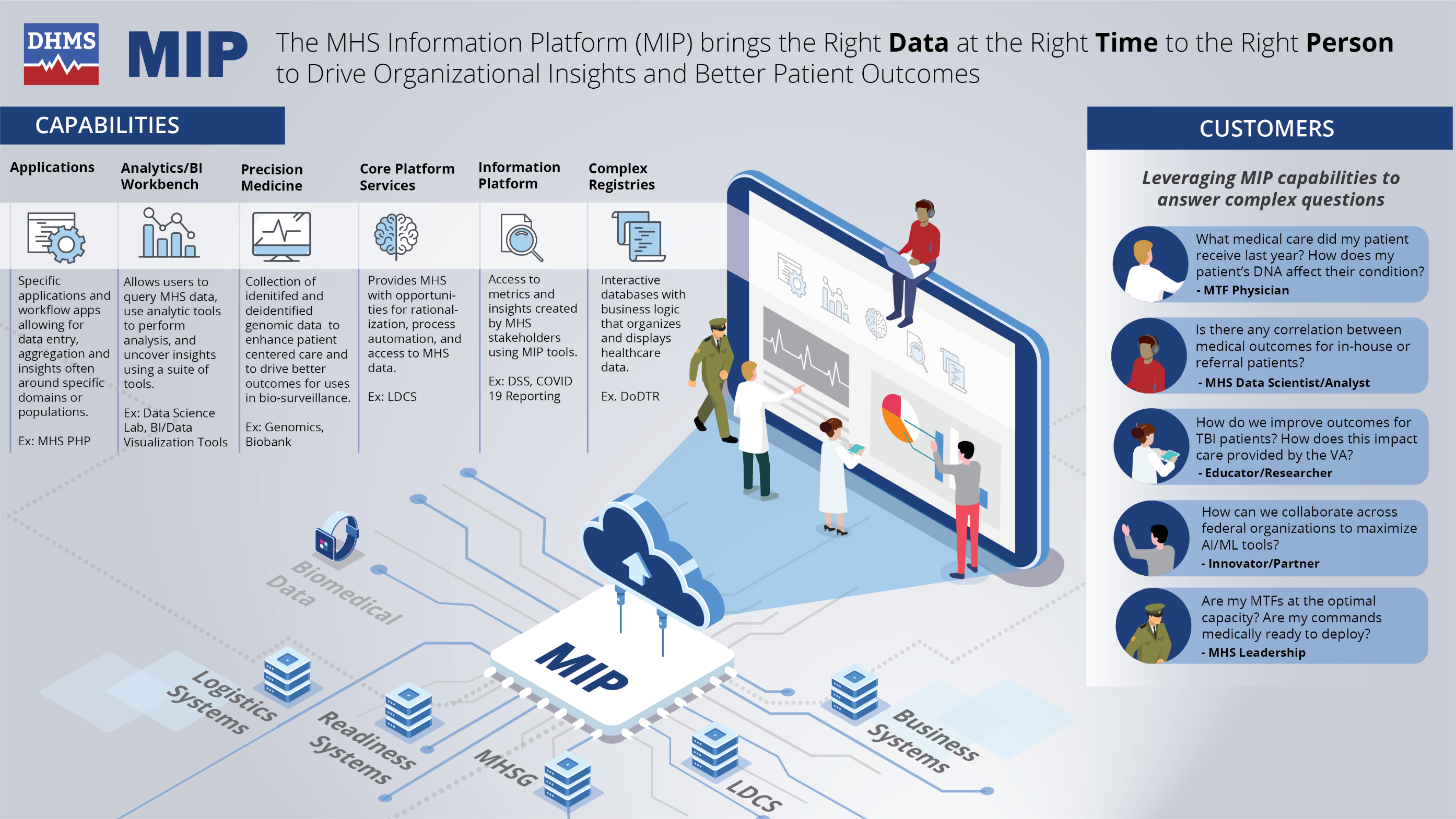 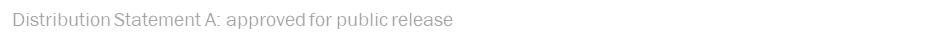 MHS Data + Advanced Analytics
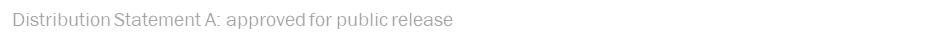 Advanced Analytics Across the MHS
Future Technologies
Ongoing AI/ML Work
Emerging Technologies
Genomic Sequencing
Biobank
Protein Structure Prediction
Large Language Models
Natural Language Process Radiology
NLP for screening patients
Predictive Models
Clinical Decision Support
Readiness
Operational Medicine Integration
Over 50+ nightly risk factors
Population Health
Data and Models in support of VA STORM
Data and Models in support of VA REACHVET2
1
2
3
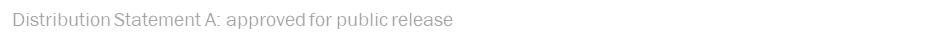 Examples of Advanced Analytics Across the MHS
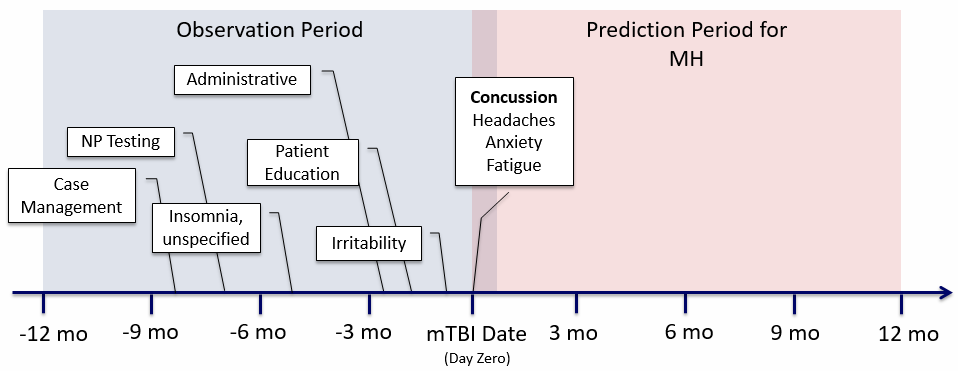 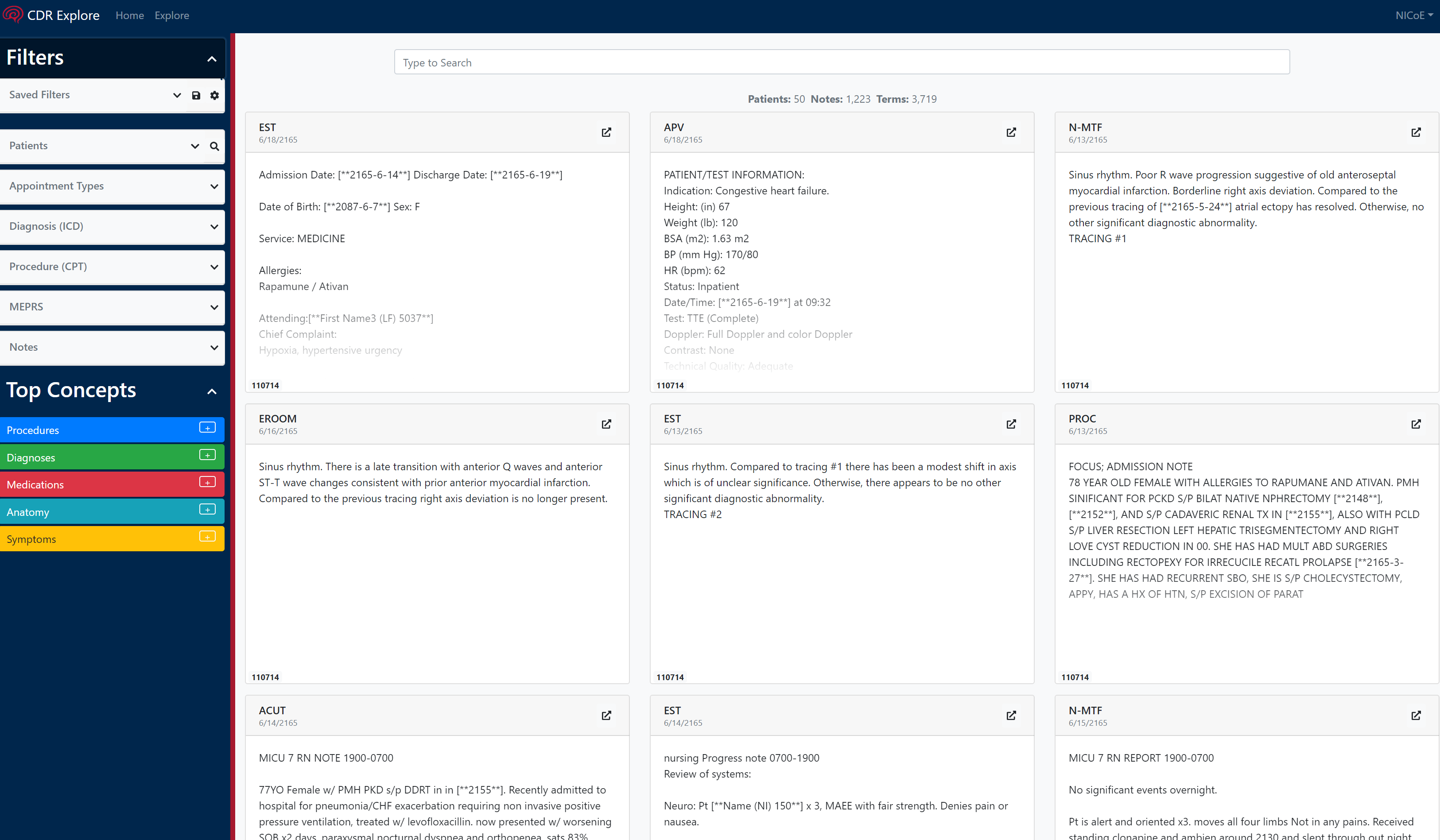 Predicting Likelihood of Mental Health Conditions
NLP to quickly reviewing clinical notes.
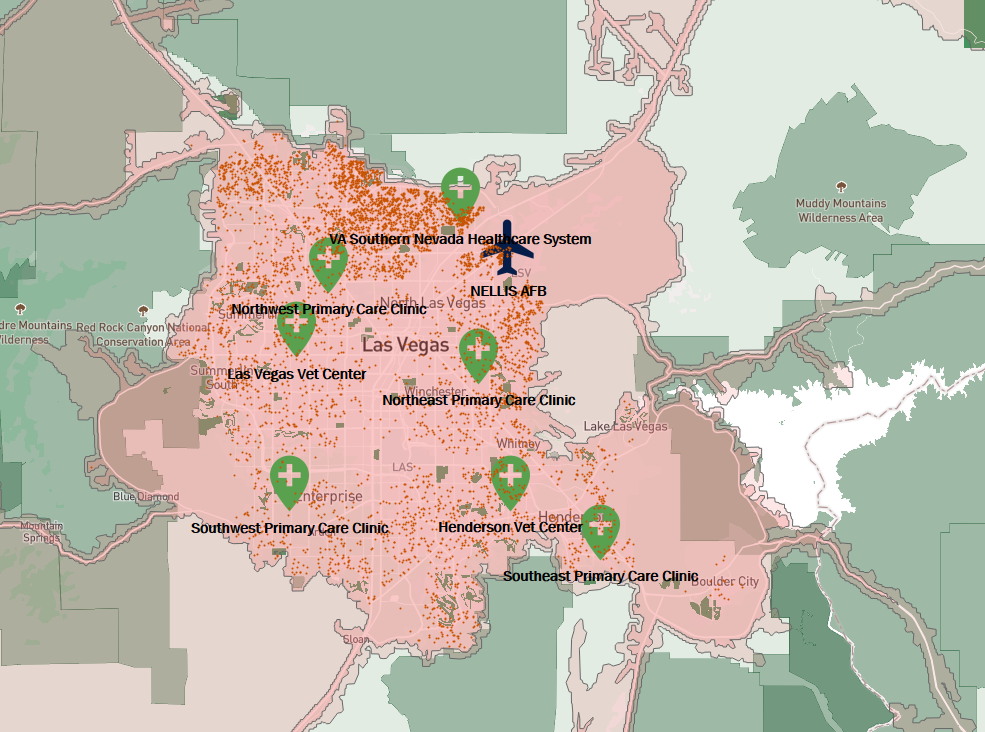 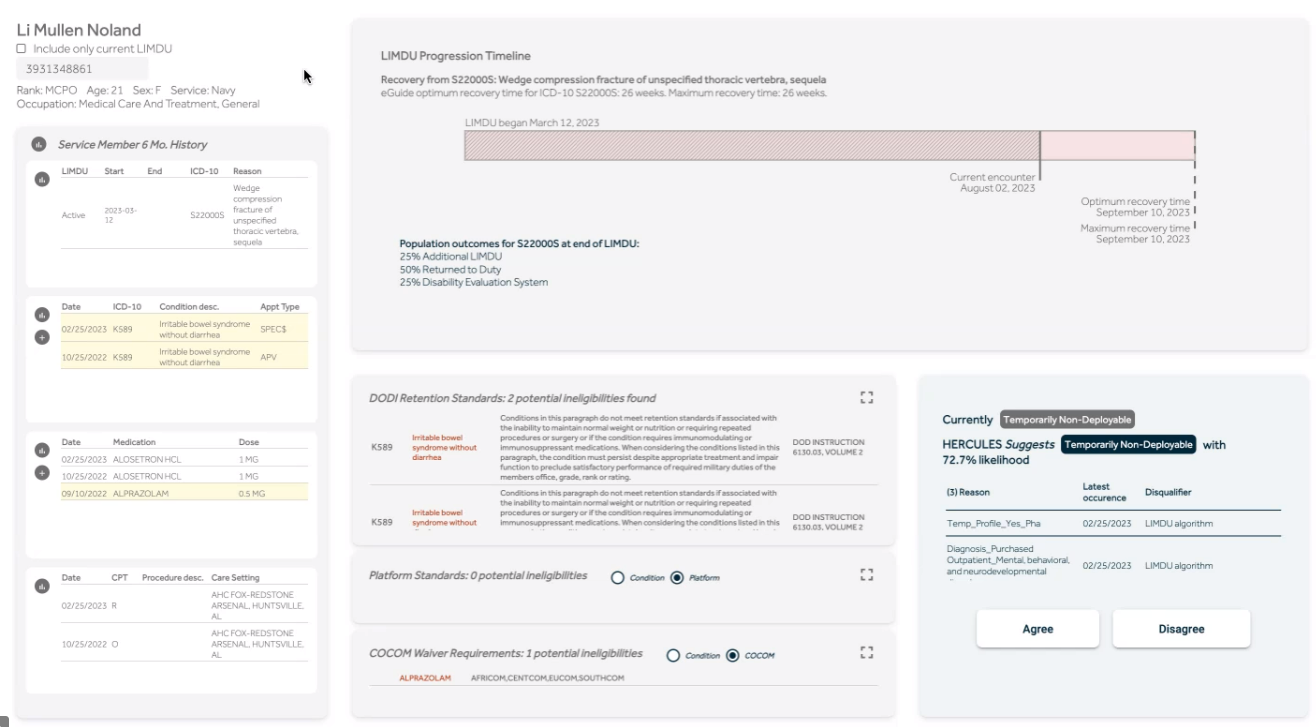 Improving Access to Care through Analytics
Readiness & Deployability
Credit: BUMED
Credit: DHA J5 A&E
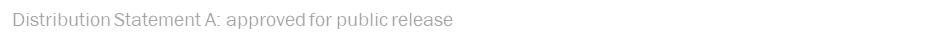 Conclusion
Data is at the center of these efforts to enable innovation and transformation in health care 

The MIP works as the system to integrate, transform and deliver data

Latest inventory of advanced analytics found over 100 ongoing projects
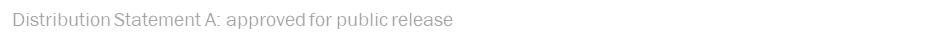 PROGRAM EXECUTIVE OFFICE
THANK YOU
Jesus J Caban, PhD
Chief Data Scientist
Jesus.j.caban.civ@health.mil

PEO DHMS Communications
dha.dhmscomms@health.mil
Distribution Statement A: for public release.